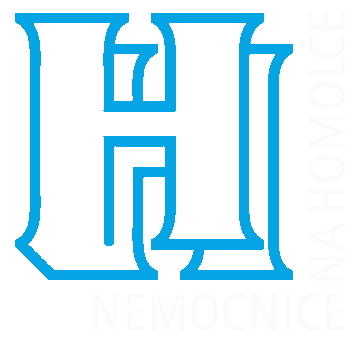 Infekční endokarditida u vrozených srdečních vad
Jana Rubáčková Popelová
Centrum pro vrozené srdeční vady v dospělosti
Nemocnice Na Homolce, Praha 5
Sjezd ČAAK, 3.- 4.9.2021, Olomouc
Výskyt IE u VSV
Výskyt IE:       
V běžné populaci:          3 – 10 případů IE na 100 000 pacient-roků

U dospělých s VSV:      10 – 30x častější 
                                          106 případů IE na 100 000 pacient-roků                 
                                           2,3 % dospělých pacientů s VSV prodělá IE                              
                                                                                                                                                    (Concor)

U trvalého KS/ICD:         190 případů na 100 000 pacient-roků
Chlopenní protézy:          300 – 1000 na 100 000 pacient-roků, 


Rizikové faktory: 
Anamnéza proběhlé IE
Cizorodé materiály (umělé chlopně, záplaty, stenty, elektrody, neendotelizovaný device, aj.)
Zkratový tok s vysokým gradientem – traumatizace endotelu
Cyanóza
Anatomická lokalizace IE u VSV
Relativně častý výskyt IE u VSV je v pravém srdci (i bez drogové     
     závislosti) - cca 30%


Při suspekci na IE nezapomenout vyšetřit i plicnici a RVOT
Knirsch, 2011
IE na pulmonální chlopni
IE na pulmonální chlopni u 59-letého pacienta bez anamnézy VSV či abusu drog
dg na kardiologii v Karlových Varech
Septické embolizace do obou plic
31 x 15 mm
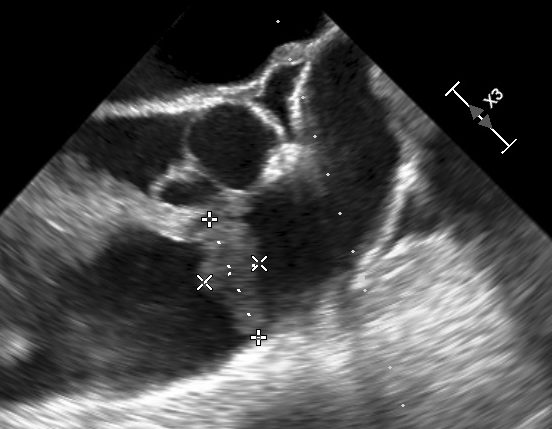 Kardiologie Karlovy Vary, MUDr. Petr Syrovátka, PhD.
Mezi chirurgicky léčenými IE tvořily VSV 33 %
220 pacientů s IE léčenou chirurgicky v Číně
VSV: 33 %
IE po intervenci: 20 %
Porevmatické vady: 12 %
Mitrální prolaps: 10 %
Bez chlopenní vady: 20 %
Li, Tex. Heart J. 2014
Diagnóza IE
Klinické příznaky (febrilie 90 %, embolické komplikace v 25 %, anamnéza)

Průkaz agens: pozitivní hemokultury nebo chirurgický materiál (+PCR), 
       serologie na nekultivovatelné patogeny (Bartonella, Mycoplasma, Coxiella, Legionella, aj. )  
       nativní chlopně častější Streptokoky, protézy Stafylokoky,    IE s  negativní hemokulturou: 31%

Echokardiografický nález (TTE a TEE opakovaně, zvláště u protézových IE; 
      vegetace a jejich velikost a charakteristika, absces, perforace, píštěl, dehiscence protézy, aj.)


PET/CT (lokalizace IE i septické embolizace)

Septické embolizace do systémového řečiště: při postižení levostr. chlopní nebo u zkratové vady
Septické embolizace do plic: u pravostranných chlopenních vad

 Léčba IE

Konzervativní: ATB i.v. 6 týdnů, optimálně dle citlivosti

Chirurgická, různý stupeň urgence  (40 – 50 % hospitalizovaných)

srdeční selhání              (chlopenní vada, perforace, dehiscence protézy, aj.)
nekontrolovaná infekce  (rezistentní agens, absces, píštěl, PVE způsobená Stafylokoky nebo               
                                                    non - HACEK G- bakteriemi)
Prevence embolizace     (vegetace větší než 10 – 15mm, vysoce pohyblivé)
U kterých VSV v dospělosti je nejvyšší riziko IE ?
Retrospetivní analýza za 5 let

Více než 4000 pac

ALE: 
bylo hodnoceno jen    
8 VSV


Do hodnocení nebyla zavzata BAO ani aortální vady !!!!!
Euro Heart Survey ACHD     2003 - 2004
U kterých VSV v dospělosti je nejvyšší riziko IE ?
Naše 20-leté zkušenosti 1996 - 2016

1894 dlouhodobě sledovaných pacientů s VSV (42 ± 15 let)

IE proběhla u 103 =  5,4 %  v průběhu 20 let (věk 40 ± 12 let) 

Muži: 60 %

Zemřelo 8 pacientů s anamnézou IE, z toho 5 na následky na IE  =  4,8 %
Lokalizace IE v našem souboru (1894 pacientů sledovaných 20 let, celkem 103 IE )
BAO – nativní chlopeň: 	                IE 31x =  30 %
Mechanická protéza:		IE 12x =  12 %
Homograft:			IE 12x =  12 %
Trvalý kardiostimulátor		IE  9x =     9 %
Biologická protéza:		IE  9x  =    9 %
VSD i uzavřené			IE  20x =  19 %
	




Fontan / TCPC			IE   3x  =    3 %
Ross				IE   2x  =    2 %
ASD (včetně okluderů)                  	IE   1x  =     1 %
Jaké % pacientů z dané skupiny prodělalo IE ?
20-leté sledování
Mechanická protéza:		IE u 12 z 218 =    5,5 %
Biologická protéza:		IE u  9 z 220 =     4,1 %
Homograft:			IE u 12 z 116 =   10 %
Trvalý kardiostimulátor		IE u  9 z 151 =      6 %
BAO nativní chlopeň     		IE u 31 z 355 =     9 %
      + 15x současně mitrální chl.
Eisenmenger			IE u   3  z  33 =     9 %
VSD i uzavřené			IE u  20 z 287 =    7 %
DORV			IE u  5 ze  40 =   12,5 %
PA                                                      IE u   4  z  48 =     8 %
TOF				IE u 10 z 181 =     5,5 %
Mustard / TGA			IE u   3  z  56 =     5 %
Senning / TGA		                IE u   2  z 58  =     3 %
Fontan / TCPC/ SV                            IE u   3  z  51 =     6 %
Ebstein			IE u   4  z  76 =     5 %
Ross				IE u   2  z  26 =     8 %

ASD včetně okluderů                        IE u   1 z  325 =   0,3 %




ASD jen u současné komplexní VSV, Amplatz 2x
U kterých VSV v dospělosti je nejvyšší riziko IE ?
Retrospektivní čínská studie                                 Tex Heart Inst J, 2014
1998 – 2009 single center v Pekingu
220 IE
VSV tvořily 32,8 % a byly nejčastější predispozicí IE
47 pacientů mělo stanovenou dg IE až při chirurgickém výkonu, z nich 70 % mělo velmi malé nebo žádné vegetace, ale měli fokální nekrózy a zánětlivé změny na chlopních

72 pacientů s VSV – průměrný věk 34 let

BAO     		55 %     (54……77 %)
VSD	    		28 %     (39……17 %)
DAP       	 	 7 %
Subvalvární AS	 1,4 %
Prolaps mitrální chl.      18 %
U kterých VSV v dospělosti je nejvyšší riziko IE ?
Holandská studie z národního registru dospělých s VSV CONCOR

10 210 pacientů, 233 IE =  2,3 %

Prediktory IE: 				HR	
mužské pohlaví            70 %	
mnohočetné defekty     64 %		1,5

BAO		              13 %		6,3
VSD			27 %		6,8
AS			11 %		4,9
TOF			  9 %		4,3
COA			  6 %                     2,5
PA+VSD	                3 %	             16,7	
CCTGA                            3 %                     7,1 	
DILV                                 2 %                     6,1
Verheugt, EHJ, 2011
U kterých VSV v dospělosti je nejvyšší riziko IE ?
Konduity z pravé komory do plicnice

U různých VSV (PA, TOF, DORV, d-TGA-Rastelli, aj.) 
586 pacientů, 792 konduitů s chlopní
Follow-up 7 let
IE na 23 konduitech =  2,9 %                                                                         JTCVS, 2016


Nejrizikovější pro IE: bovinní jugulární grafty (katetrizačně implantovaná chlopeň Melody i chirurgicky implantovaná Contegra), HR 9

Retrospektivní analýza 50 studií s více než 7000 pacienty s konduitem z PK do plicnice, vyšší incidence IE u bovinních jugulárních žilních chlopní (Melody) než u jiných typů chlopní
5,4 % oproti 1,2 % (p < 0,0001) během 2-letého sledování
Nebyl rozdíl mezi katetrizačně a chirurgicky implantovanými chlopněmi

Je doporučována ATB profylaxe IE u všech bioprotéz !!!
Sharma JACC 2017, 
Hascoet, JACC Card Interv 2017
Kdy provádět ATB profylaxi IE u VSV ?
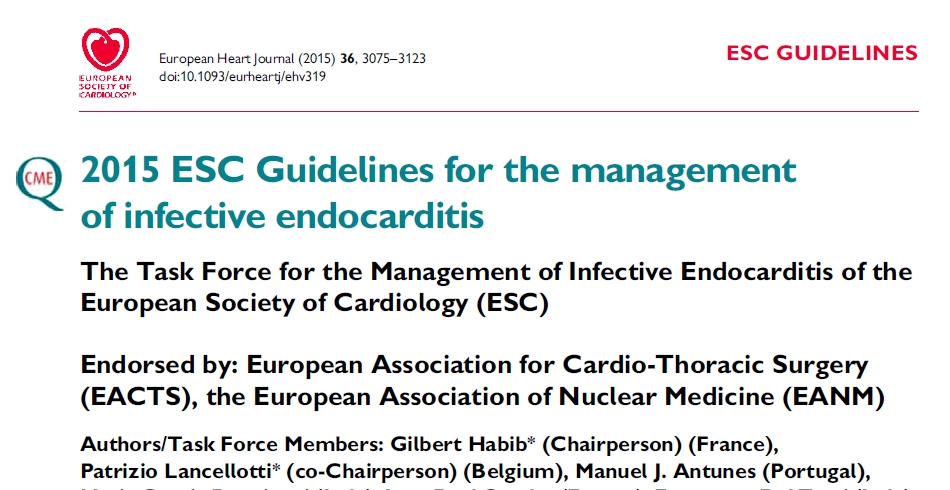 ESC 2015: Redukce ATB profylaxe IE
ATB profylaxe IE u VSV je doporučena:
Pouze při rizikových zubních výkonech s poraněním sliznice nebo výkonech v periapikální oblasti.

Pouze pro pacienty s vysokým rizikem IE 
     
     - chlopenní protézy, včetně katetrizačně implantovaných, 
     - protetické anulární prstence, 
     - anamnéza proběhlé IE, 
     - cyanotické VSV
     - všechny VSV s implantovaným protetickým materiálem po dobu šesti měsíců po výkonu              
        nebo celoživotně, pokud je přítomen reziduální zkrat nebo chlopenní regurgitace
Kdy provádět ATB profylaxi IE u VSV ?
U nejrizikovějších stavů při nejrizikovějších výkonech
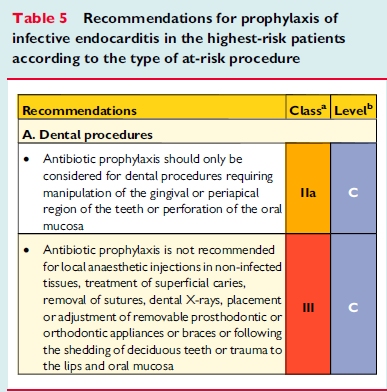 Guidelines ESC, EHJ, 2015
Kdy provádět ATB profylaxi IE u VSV ?
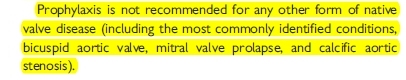 ???
Guidelines ESC, EHJ, 2015
Kdy provádět ATB profylaxi IE u VSV ?
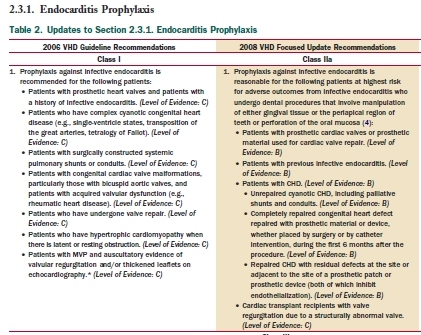 AHA guidelines Circulation 2006
Jak jsou „nová“ guidelines pro IE přijímána ?
Dětští kardiologové (USA) :
44 % zcela dodržuje nová doporučení
56 % nedodržuje nová doporučení

ATB profylaxe je podávána navzdory novým doporučením zvláště  zkušenými dětskými kardiology s delší praxí

Podání ATB profylaxe proti doporučení guidelines: 
u BAO s těžkou AS / AR, 
u TGA po Mustardově / Senningově korekci, 
u Fontanovy korekce, 
u Rossovy operace, aj. 

Nová guidelines nevycházejí z nových studií a už vůbec ne z randomizovaných studií, ale z názoru expertů
Cardiol Young, 2015
Prevence IE u VSV
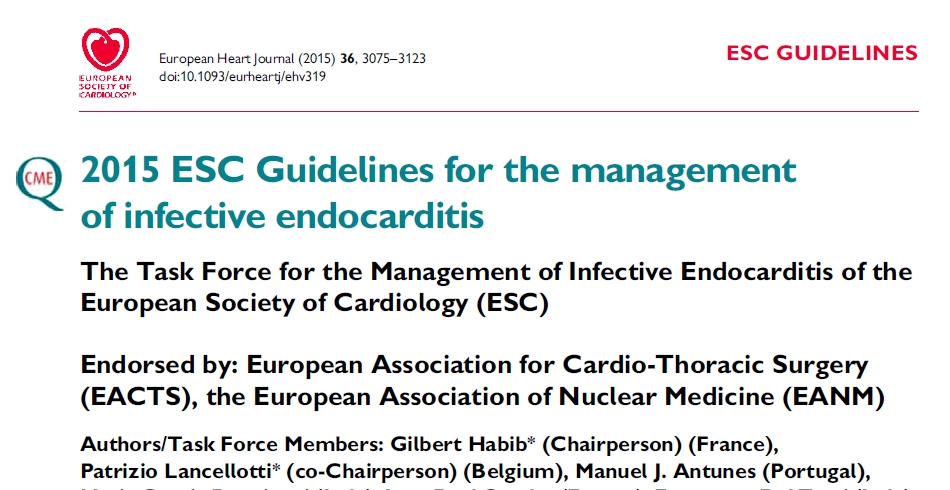 Nespecifická hygienická opatření (dobrá dentální a kožní hygiena), 
Asepse u všech invazivních výkonů. 
Zákaz tetování a piercingu (případně by tyto zákroky měly být prováděny v optimálních hygienických podmínkách). 
Edukace pacientů o symptomech IE !!
-----------------------------------------------------------
Odběr hemokultur před zahájením ATB léčby !!!
IE na nativní BAO
Vegetace na komorové straně BAO, perforace N cípu, absces v aorto-mitrální junkci perforace do pravé síně, AVB III.st. – pacient operován v 33 letech – HMGR a epikard. KS
IE na BAO po plastice
Absces v aorto-mitrální junkci, embolizace do CNS, DK, do plic z vegetací na trikuspid. chl.
Pacientka zemřela na septické komplikace po operaci v 33 letech
IE na aortální bioprotéze
IE na mechanické aortální protéze
Velký absces v aorto-mitrální junkci, embolizace do CNS s krvácením
Vegetace na pulmonální bioprotéze
TOF, IE na pulmonální bioprotéze 3 roky po implantaci, těžký septický stav, 
mnohočetné embolizace do plic, reoperace – pulmonální HMGR
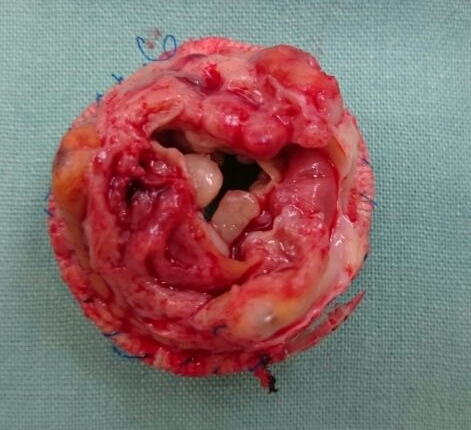 Závěr
IE se u dospělých s VSV vyskytuje asi ve  3 - 5 %


IE u VSV představuje asi 30 % všech chirurgicky řešených IE


Mortalita IE u dospělých s VSV je do 10 %


Prevence IE: pečlivá zubní a kožní hygiena, neprovádět piercing

ATB profylaxe IE je indikovaná jen u rizikových stomatologických výkonů u vysoce rizikových stavů

Důležitý je včasný odběr hemokultur u pacientů se zvýšeným rizikem IE, před nasazením  ATB
Závěr – rizikové stavy u VSV z hlediska IE
Mechanické protézy
Homografty !!!
Bioprotézy, včetně katetrizačně implantovaných bovinních jugulárních 
                         v pulmonální pozici
Trvalé kardiostimulátory
Bikuspidální aortální chlopeň – nejvyšší absolutní i relativní počet IE

Cyanotické VSV (Eisenmengerův sy, nekorigované komplexní VSV
Zkratové vady s vysokým gradientem (VSD)
I korigované komplexní VSV mohou mít vysoké riziko IE (TOF, DORV, PA, SV, aj.)



Nízké riziko IE je u ASD včetně uzavřených okluderem
    po 6 měsících od implantace
Vysoké   riziko !!!
Děkuji za pozornost….